UNIT 11:FAMILY TIME
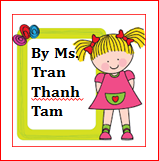 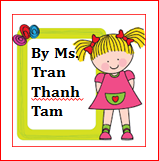 LESSON 1 (4, 5, 6)
[Speaker Notes: MADE BY FACEBOOK :TRAN THI THANH TAM]
Warm - up
[Speaker Notes: Made by Facebook: TRAN THI THANH TAM]
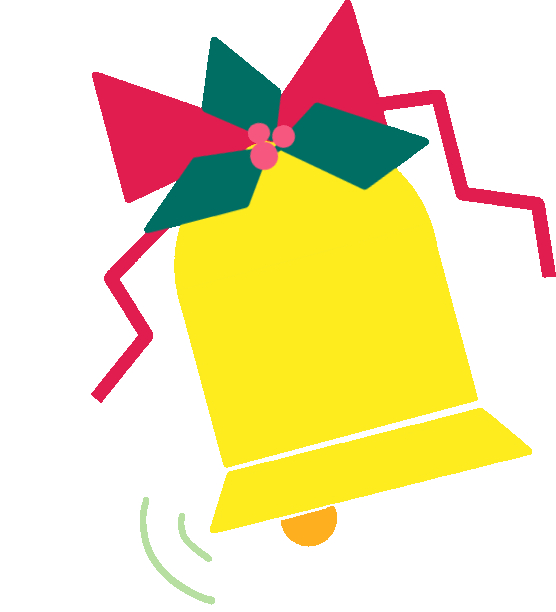 6
1
2
3
4
5
7
8
9
10
Choose a, b or c, then Say.
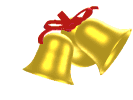 START
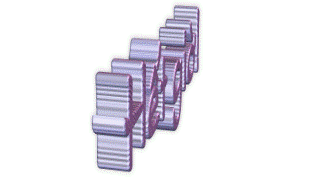 My family _______ on the beach yesterday.
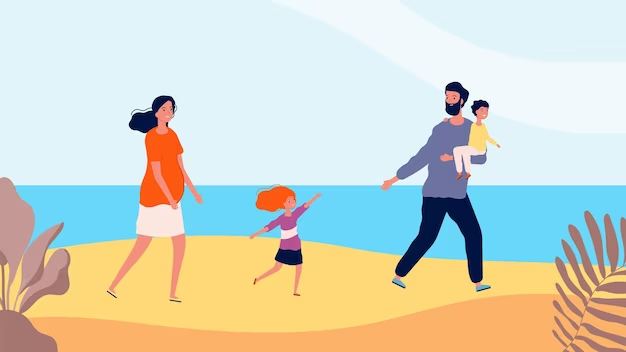 c. walks
b. walked
a. walk
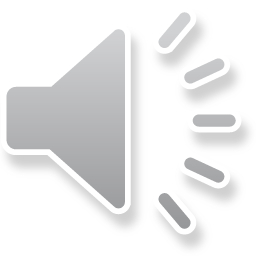 [Speaker Notes: *Key: 1. b, 2. a, 3. b, 4. c]
6
1
2
3
4
5
7
8
9
10
Choose a, b or c, then Say.
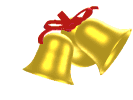 START
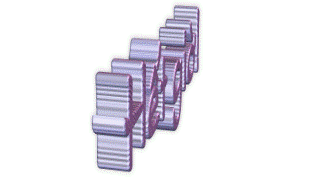 My mother and I _______ photos last Monday.
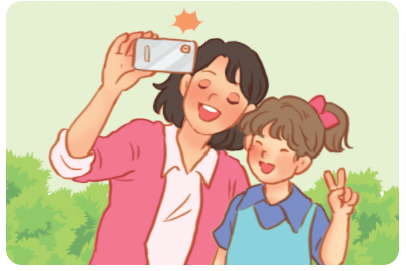 c. taking
a. took
b. take
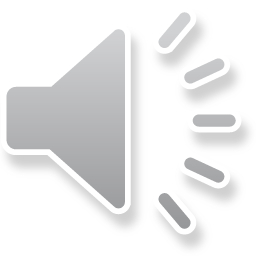 [Speaker Notes: *Key: 1. b, 2. a, 3. b, 4. c]
6
1
2
3
4
5
7
8
9
10
Choose a, b or c, then Say.
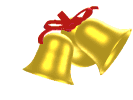 START
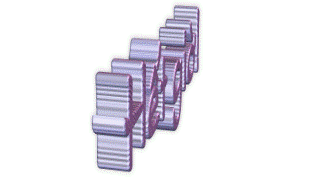 I  _______ with my mother last Sunday.
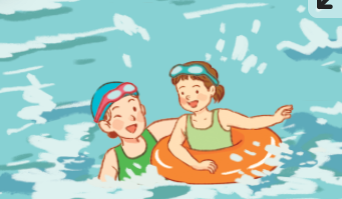 c. swims
a. swim
b. swam
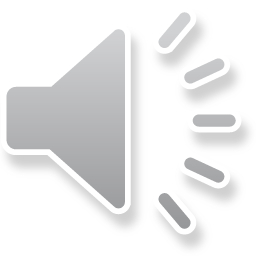 [Speaker Notes: *Key: 1. b, 2. a, 3. b, 4. c]
6
1
2
3
4
5
7
8
9
10
Choose a, b or c, then Say.
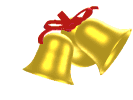 START
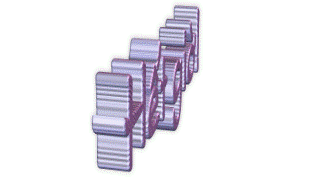 I _______the seashells with my brother yesterday.
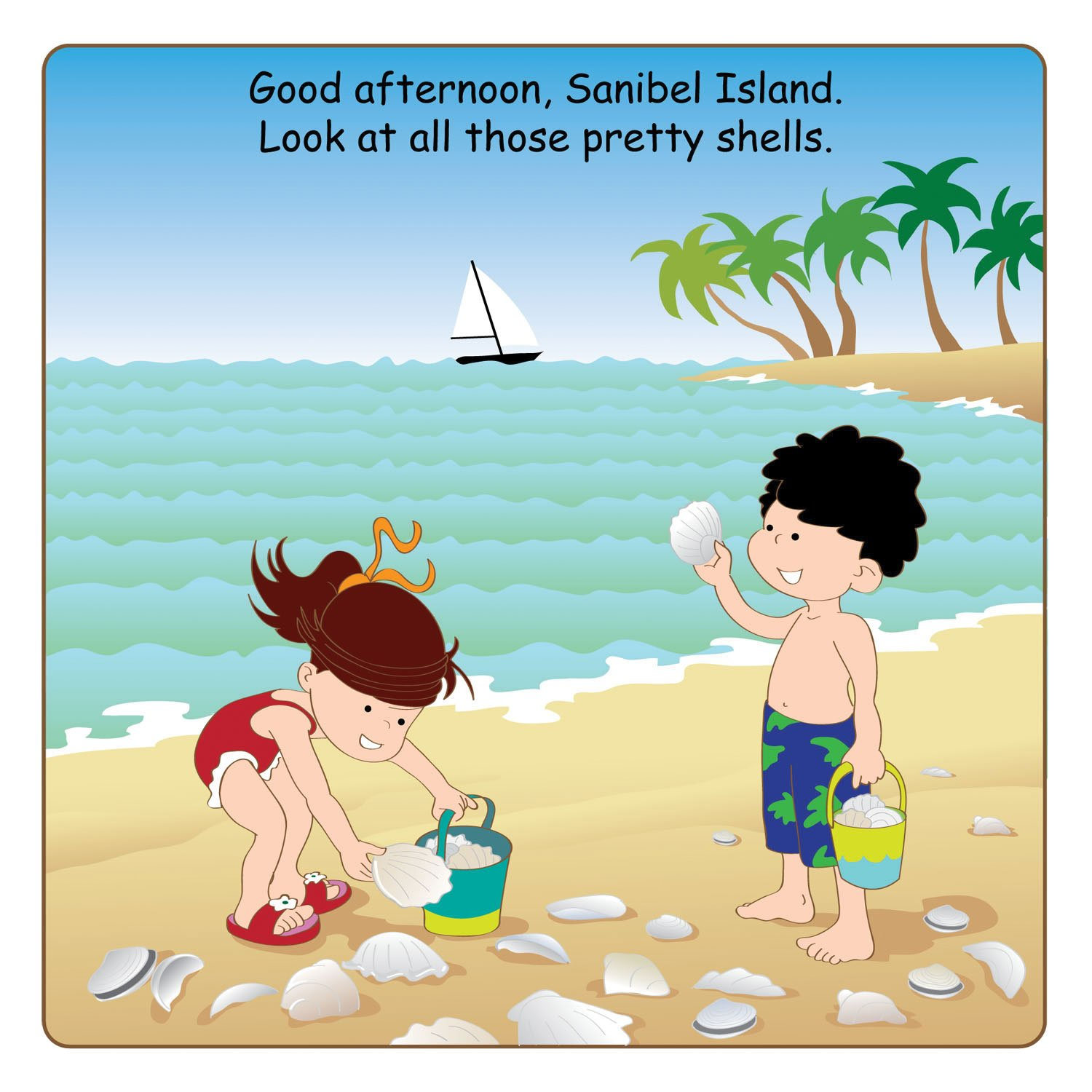 c. collected
b. collects
a. collect
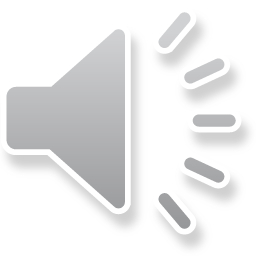 [Speaker Notes: *Key: 1. b, 2. a, 3. b, 4. c]
4. Listen and match
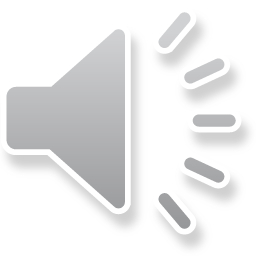 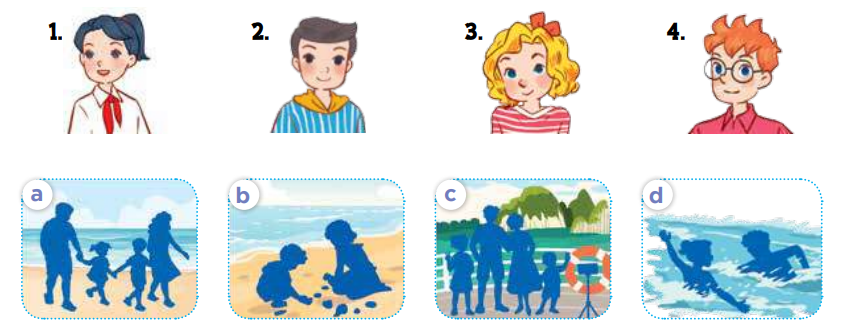 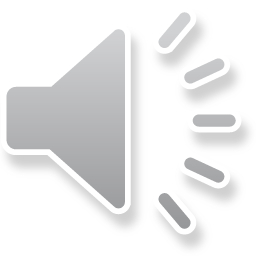 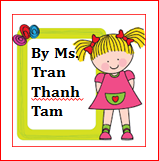 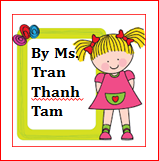 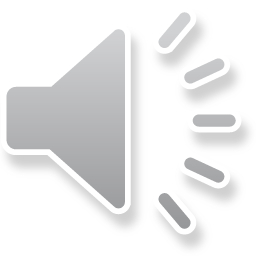 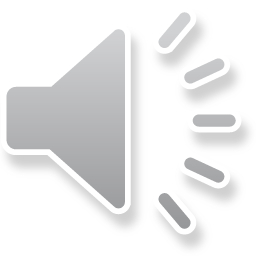 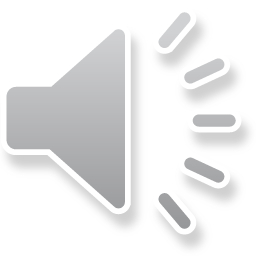 [Speaker Notes: MADE BY FACEBOOK :TRAN THI THANH TAM]
5. Read and circle
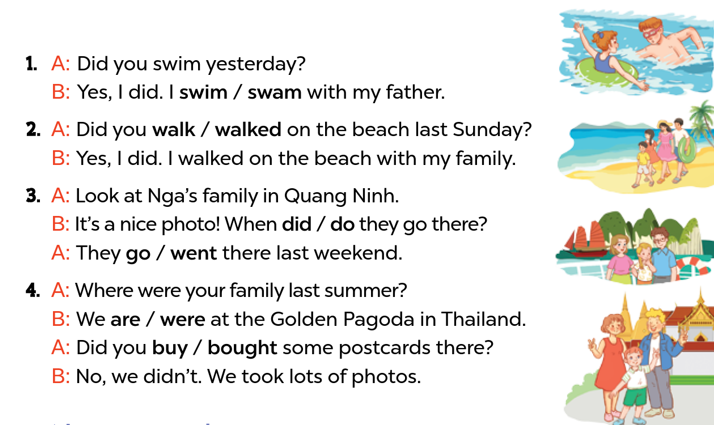 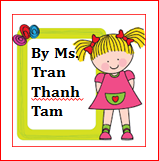 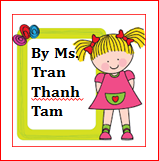 [Speaker Notes: MADE BY FACEBOOK :TRAN THI THANH TAM]
6. Listen, complete and sing
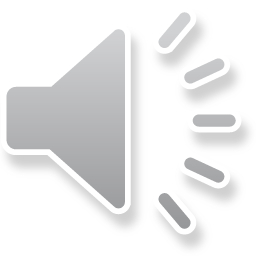 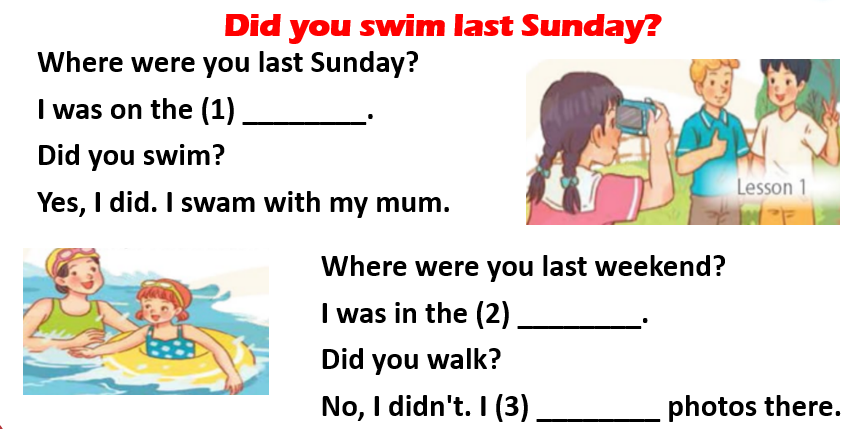 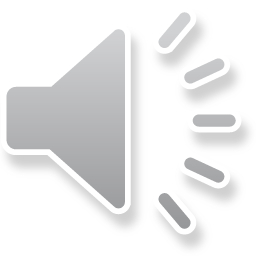 beach
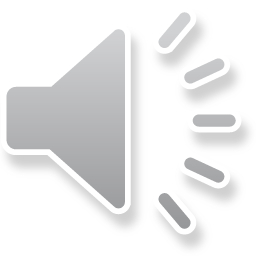 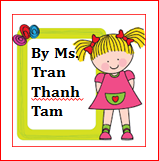 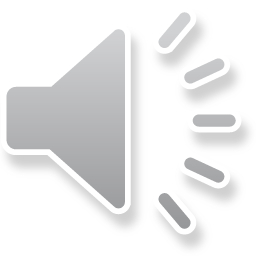 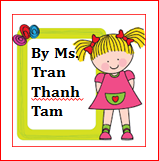 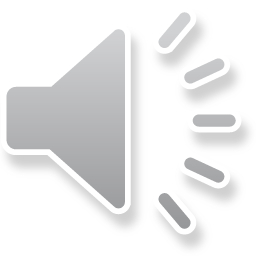 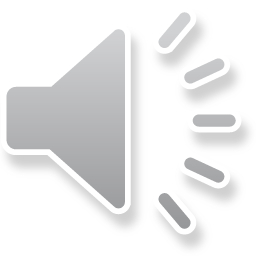 park
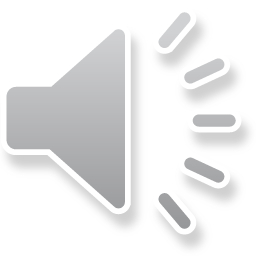 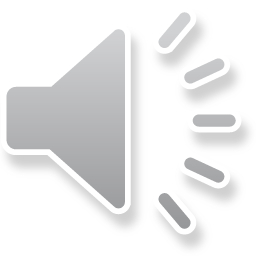 took
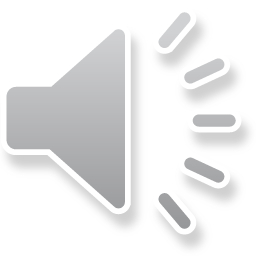 [Speaker Notes: MADE BY FACEBOOK :TRAN THI THANH TAM]
Thank you very much
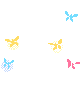 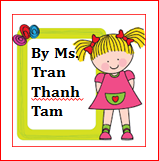 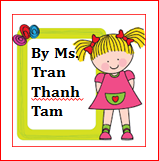 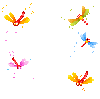 Good bye! See you again!
[Speaker Notes: MADE BY FACEBOOK :TRAN THI THANH TAM]